20XX
半年度销售工作总结汇报
20XX semi-annual sale work summary report
汇报人 PPT818
汇报时间 XX年XX月
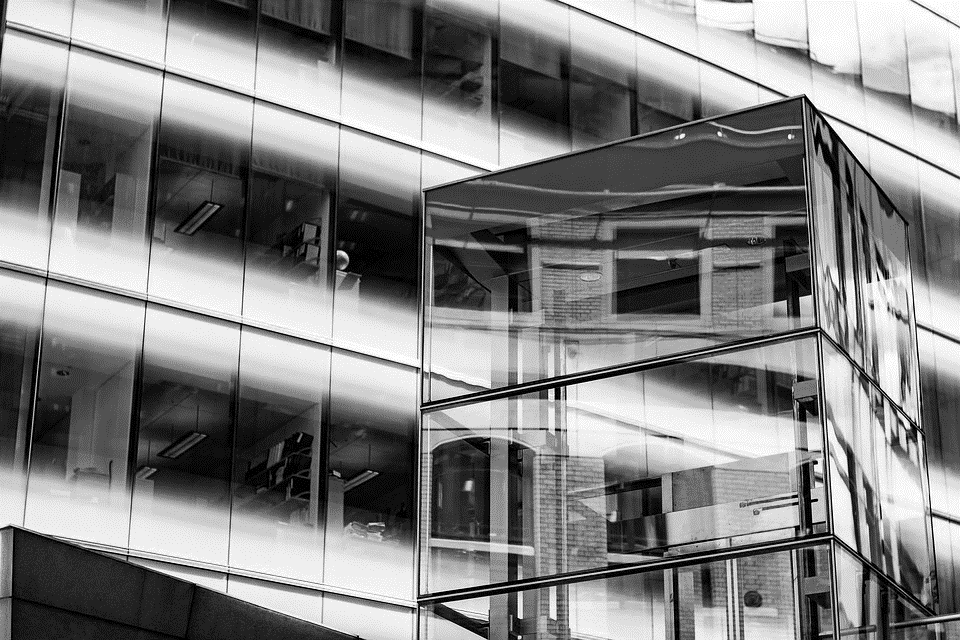 目  录
contents
工作完成情况
Work completion

工作存在的问题
The problems existing in the work

下半年工作计划
In the second half of the work plan
1
2
3
LOGO
工作完成情况
Work completion
PART
01
销售任务完成情况
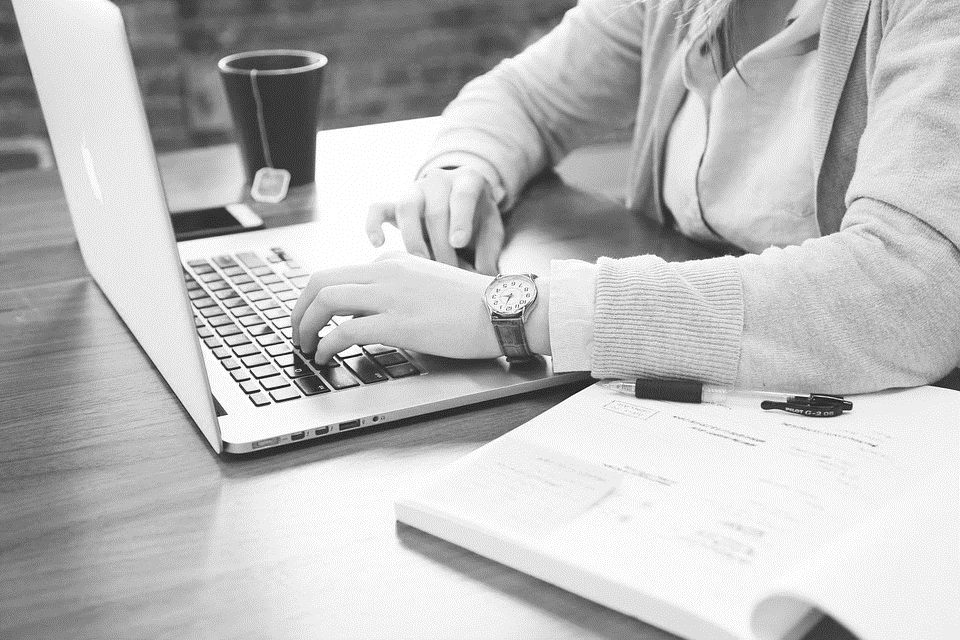 80%
点击此处更换文本点击输入文字点击此处更换文本点击输入文字

点击此处更换文本点击输入文字点击此处更换文本点击输入文字

点击此处更换文本点击输入文字点击此处更换文本点击输入文字
季度销售额达标情况
点击此处更换文本点击输入文字点击此处更换文本点击输入文字点击此处更换文本点击输入文字点击此处更换文本点击输入文字
标题预设
99%
标题预设
90%
标题预设
标题预设
70%
80%
月度渠道销售表现情况
点击此处更换文本点击输入文字点击此处更换文本点击输入文字

点击此处更换文本点击输入文字点击此处更换文本点击输入文字
市场管理维护情况
特别情况说明
情况1
点击此处更换文本点击输入文字点击此处更换文本点击输入文字点击此处更换文本点击输入文字点击此处更换文本点击输入文字
情况2
情况3
客户情况反馈
点击此处更换文本点击输入文字点击此处更换文本点击输入文字
点击此处更换文本点击输入文字点击此处更换文本点击输入文字
点击此处更换文本点击输入文字点击此处更换文本点击输入文字
市场开发情况
点击此处更换文本点击输入文字点击此处更换文本点击输入文字点击此处更换文本点击输入文字点击此处更换文本点击输入文字

点击此处更换文本点击输入文字点击此处更换文本点击输入文字点击此处更换文本点击输入文字点击此处更换文本点击输入文字
75%
点击此处更换文本点击输入文字点击此处更换文本点击输入文字点击此处更换文本点击输入文字点击此处更换文本点击输入文字

点击此处更换文本点击输入文字点击此处更换文本点击输入文字点击此处更换文本点击输入文字点击此处更换文本点击输入文字
56%
品牌宣传情况
点击此处更换文本点击输入文字点击此处更换文本点击输入文字点击此处更换文本点击输入文字点击此处更换文本点击输入文字点击此处更换文本点击输入文字
内部管理情况
点击此处更换文本点击输入文字点击此处更换文本点击输入文字点击此处更换文本点击输入文字
预设标题
点击此处更换文本点击输入文字点击此处更换文本点击输入文字点击此处更换文本点击输入文字点击此处更换文本点击输入文字
点击此处更换文本点击输入文字点击此处更换文本点击输入文字点击此处更换文本点击输入文字
点击此处更换文本点击输入文字点击此处更换文本点击输入文字点击此处更换文本点击输入文字
LOGO
工作存在的问题
The problems existing in the work
PART
02
业务水平有待提高
点击此处更换文点击输入文字点击此处更换文点击输入文字
点击此处更换文点击输入文字
点击此处更换文点击输入文字
销售方式有待优化
点击此处更换文本点击输入文字点击此处更换文本点击输入文字点击此处更换文本点击输入文字
1
标题预设
点击此处更换文本点击输入文字点击此处更换文本点击输入文字点此处更换文本点击输入文字
点击此处更换文本点击输入文字点击此处更换文本点击输入文字点击此处更换文本点击输入文字
2
点击此处更换文本点击输入文字点击此处更换文本点击输入文字点击此处更换文本点击输入文字
3
宣传推广待优化
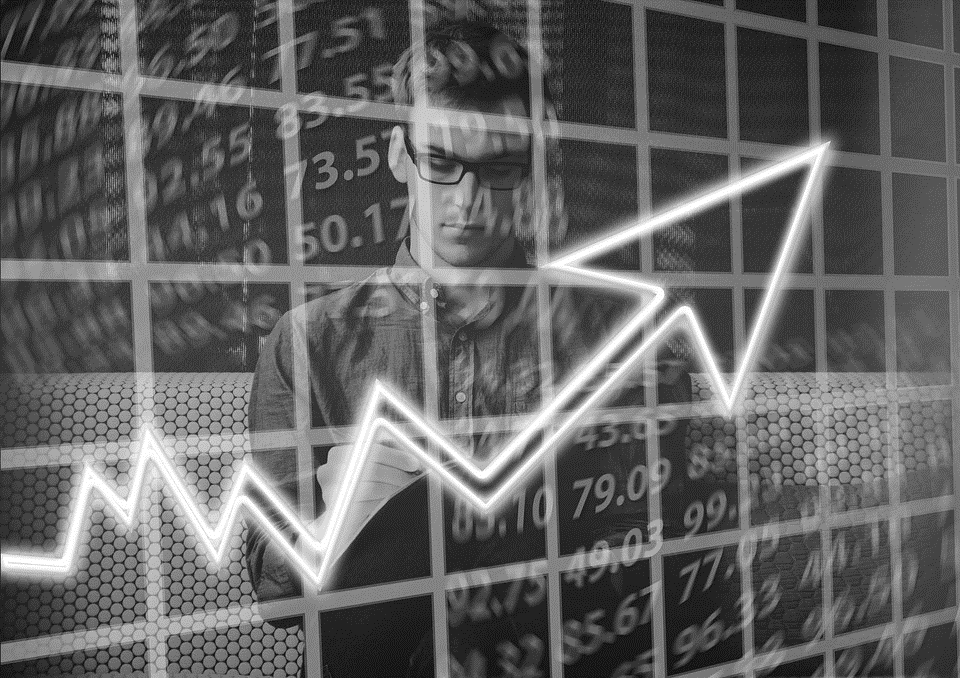 点击此处更换文本点击输入文字点击此处更换文本点击输入文字点击此处更换文本点击输入文字
点击此处更换文本点击输入文字点击此处更换文本点击输入文字点击此处更换文本点击输入文字

点击此处更换文本点击输入文字点击此处更换文本点击输入文字
市场把握度不足
标题预设
标题预设
点击此处更换文本点击输入文字点击此处更换文本点击输入文字
点击此处更换文本点击输入文字点击此处更换文本点击输入文字
标题预设
标题预设
点击此处更换文本点击输入文字点击此处更换文本点击输入文字
点击此处更换文本点击输入文字点击此处更换文本点击输入文字
团队合作亟待加强
点击此处更换文点击输入文字点击此处更换文点击输入文字
点击此处更换文点击输入文字点击此处更换文点击输入文字
点击此处更换文点击输入文字点击此处更换文点击输入文字
点击此处更换文本点击输入文字点击此处更换文本点击输入文字
点击此处更换文本点击输入文字点击此处更换文本点击输入文字
点击此处更换文本点击输入文字点击此处更换文本点击输入文字
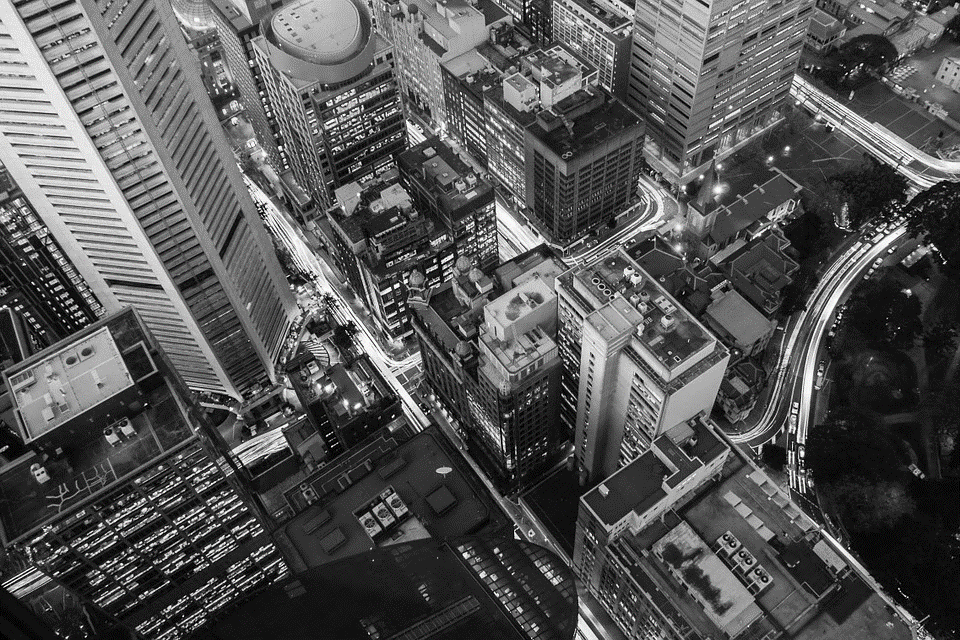 LOGO
下半年工作计划
In the second half of the work plan
PART
03
提高内部管理水平
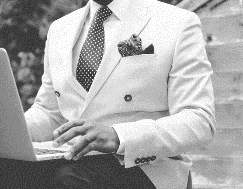 点击此处更换文本点击输入文字点击此处更换文本点击输入文字点击此处更换文本点击输入文字点击此处更换文本点击输入文字点击此处更换文本点击输入文字
标题预设
点击此处更换文本点击输入文字点击此处更换文本点击输入文字
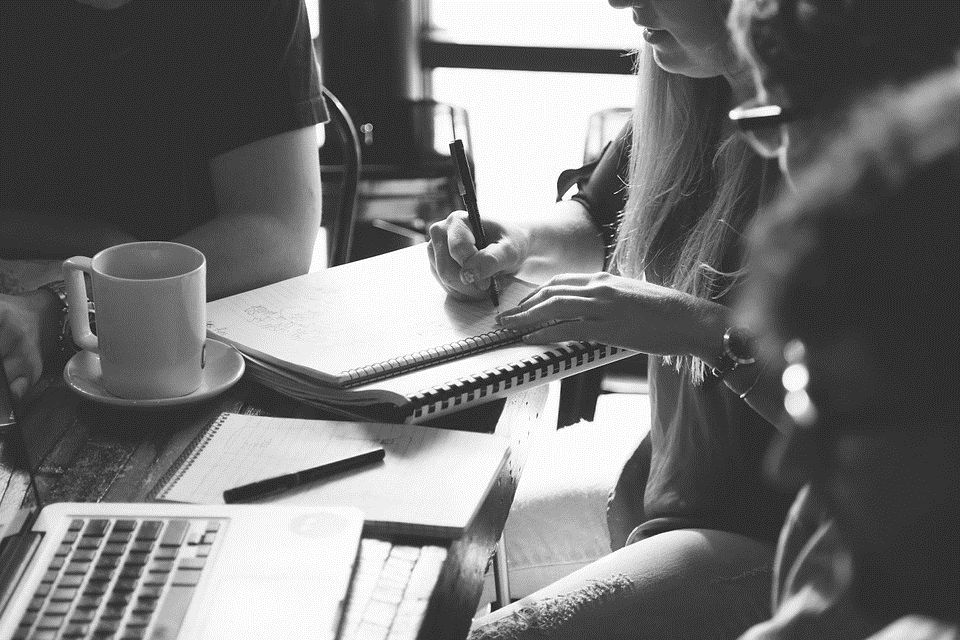 点击此处更换文本点击输入文字点击此处更换文本点击输入文字点击此处更换文本点击输入文字点击此处更换文本点击输入文字点击此处更换文本点击输入文字
标题预设
点击此处更换文本点击输入文字点击此处更换文本点击输入文字
拓展销售渠道
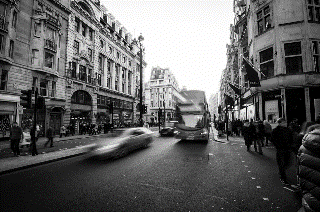 点击此处更换文本点击输入文字点击此处更换文本点击输入文字点击此处更换文本点击输入文字
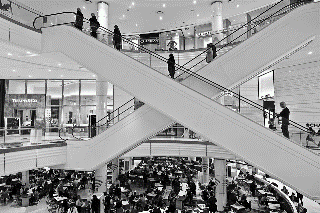 点击此处更换文本点击输入文字点击此处更换文本点击输入文字点击此处更换文本点击输入文字
优化宣传推广
点击此处更换文本点击输入文字点击此处更换文本点击输入文字点击此处更换文本点击输入文字
点击此处更换文本点击输入文字点击此处更换文本点击输入文字点击此处更换文本点击输入文字
1
2
点击此处更换文本点击输入文字点击此处更换文本点击输入文字点击此处更换文本点击输入文字
点击此处更换文本点击输入文字点击此处更换文本点击输入文字点击此处更换文本点击输入文字
3
4
做好市场调研
65%
点击此处更换文本点击输入文字
调研比重1
37%
调研比重2
点击此处更换文本点击输入文字
调研比重3
点击此处更换文本点击输入文字
50%
点击此处更换文本点击输入文字
调研比重4
30%
点击此处更换文本点击输入文字
调研比重5
9%
密切团队配合
点击此处更换文本点击输入文字点击此处更换文本点击输入文字
点击此处更换文本点击输入文字点击此处更换文本点击输入文字
点击此处更换文本点击输入文字点击此处更换文本点击输入文字
点击此处更换文本点击输入文字点击此处更换文本点击输入文字
明确工作重点
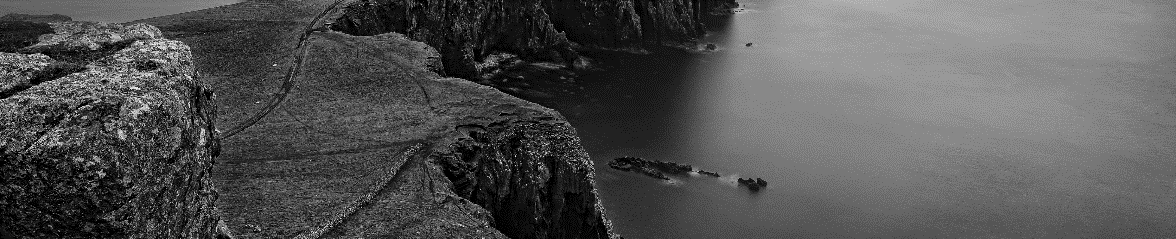 坚持我们的目标
点击此处更换文本点击输入文字点击此处更换文本点击输入文字点击此处更换文本点击输入文字点击此处更换文本点击输入文字点击此处更换文本点击输入文字

点击此处更换文本点击输入文字点击此处更换文本点击输入文字点击此处更换文本点击输入文字点击此处更换文本点击输入文字点击此处更换文本点击输入文字
20XX
创造新的销售奇迹！谢谢！
20XX The new sales miracle! Thank you very much!
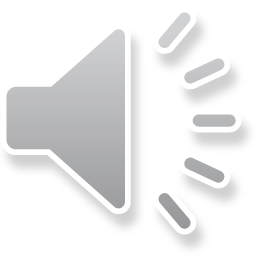